Figure 4. Average BOLD fMRI signals in specific ROIs (Table 1). Volume = 1.46 cc (left and right ROIs averaged). Sample ...
Cereb Cortex, Volume 19, Issue 1, January 2009, Pages 233–240, https://doi.org/10.1093/cercor/bhn073
The content of this slide may be subject to copyright: please see the slide notes for details.
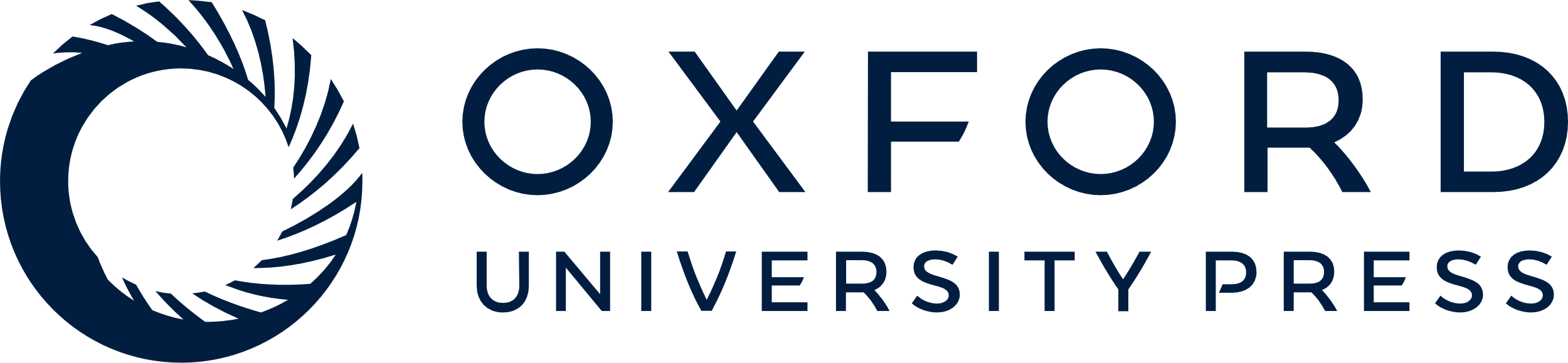 [Speaker Notes: Figure 4. Average BOLD fMRI signals in specific ROIs (Table 1). Volume = 1.46 cc (left and right ROIs averaged). Sample size: 14 healthy nonsmoking men.


Unless provided in the caption above, the following copyright applies to the content of this slide: Published by Oxford University Press 2008.]